Level Up Sulis 20
Education Technology, ITD
Overview
Sulis
Why are things different on every site?
Organising your Space
Preferences
Communication
Panopto
Viewing Videos
Video Assignments
Assignments
How to Upload an Assignment?
No seriously, How to make sure your Lecturer got your assignment so you get the grade you deserve back.
Turnitin
What is Turnitin?
Understanding a Turnitin Report.
06.11.19
Sulis
06.11.19
Why are things different on every site?
When dealing with a VLE it is important to remember that every lecturer will use the tools and features in different ways to deliver their content.
Sulis offers lecturers a wide range of tools to help deliver their content, so it’s important for users to take note which tools are being used and familiarise yourself with how your lecturer teaches.

Content
Lessons
Resources
Assessment
Assignments
Test & Quizzes
Communication
Announcements
Forums
06.11.19
Organising your Space
Organise your Banner using the star to favourite your current sites.




Hide old sites that clutter up your Site Drawer. (Preferences > Sites)
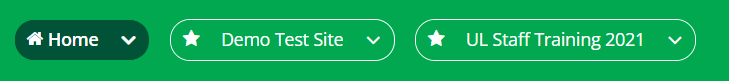 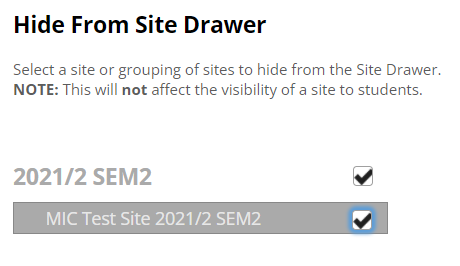 06.11.19
Preferences
Setting your preferences can give you more control over your emails, you can choose;
Get individual emails as default.
Get all emails for that day combined into 1 at the end of the day. Excluding High Priority emails.

Pros & Cons
Easier to manage 1 email instead of many.
Risk missing important information if you only check your email at the end of the day.
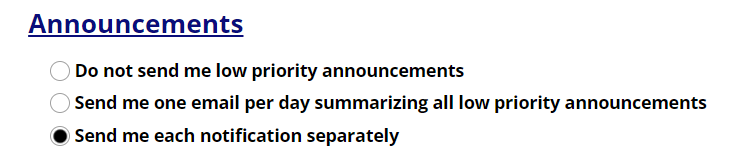 06.11.19
Communication
It is important that you know how your lecturer will be communicating with you and what means they will be using. Apart from email, Sulis offers your lecturer and you several options to keep in touch with your class.

Announcements
Message of the Day
Module Notices

Forums
Engage in your module forums
Share insight’s and additional content with your peers

Chat
Instant messaging 
Chat content is not saved permanently (!!!)
06.11.19
Panopto
06.11.19
Viewing Videos
Enable permissions during your first login.









This will ensure you don’t run into any trouble when watching embedded videos.

https://www.ul.ie/ltf/supported-tools/panopto
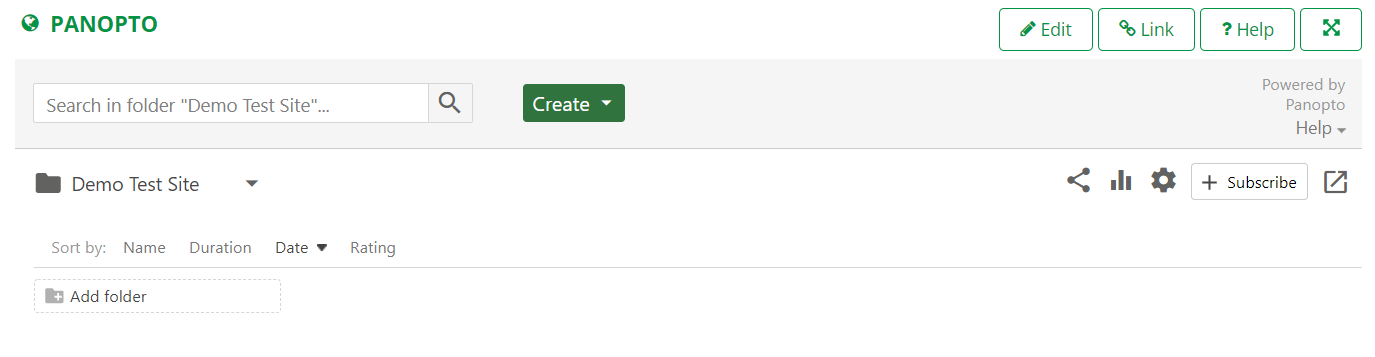 06.11.19
Video Assignments
Your lecturer may assign video assignments through Panopto.
This will allow you to create and upload videos to a special folder in Panopto
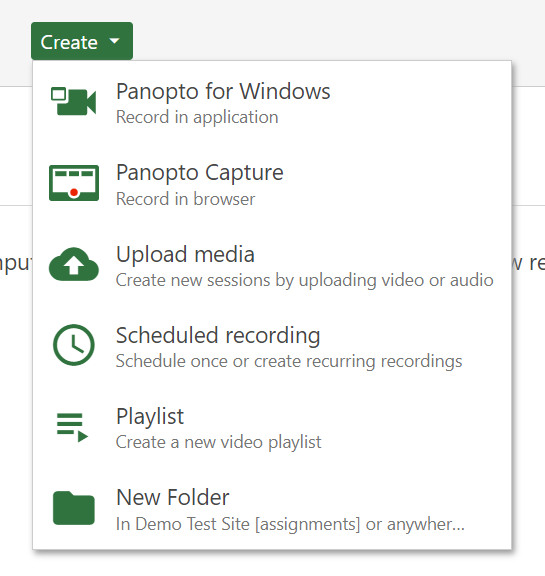 06.11.19
Assignments
06.11.19
How to Upload an Assignment?
View the assignments.

Ensure you have correctly uploaded the document.

Submit (Important)

Verify with email receipt
06.11.19
Turnitin
06.11.19
What is Turnitin?
Turnitin checks your documents for similarities with:
Publicly available material (websites).
Periodicals and Journals.
Other submissions.
06.11.19
Understanding a Turnitin Report.
What does my score mean and why is it that colour?

Why can’t I see the source material?

Feedback from your lecturer?

What should I do next?
06.11.19
Questions and Survey
06.11.19
Thank you